Формирование читательской грамотности на уроках русского языка и литературы
С.Е.Галкина, учитель 			   	русского языка и   	     	  литературы
Читательская грамотность в КИМах ВПР, ОГЭ и ЕГЭ по русскому языку
Читательская грамотность  на уроках русского языка и литературы
Работа со сплошным текстом
Хамелеон — одна из самых необычных и красивых ящериц на планете. Средняя длина хамелеона составляет около 30 см, самые крупные хамелеоны вырастают до 65-68 см, размер самых маленьких ящериц не превышает 3-5 см. 
	Самая интересная особенность хамелеона — изменение окраски и узора кожи. Изначально считалось, что хамелеон меняет цвет в целях маскировки, но последние исследования доказали, что изменение окраса в первую очередь связано с коммуникативным общением с сородичами. Цветовые метаморфозы зависят от совокупности многих факторов: времени суток, температуры и влажности окружающей среды, а также здоровья и эмоционального состояния конкретной особи. Изменения цвета кожи обычно связаны с выражением угрозы, страха, раздражения, а также с голодом и обезвоживанием. В брачный период самцы способны менять цвет почти мгновенно.
	Благодаря особенностям строения кожных слоев светлый хамелеон быстро становится желтым или зеленым, потом пурпурно-красным, вплоть до темно-коричневого или черного. Такие преобразования могут происходить сразу по всему телу, а также на отдельных участках кожи, сопровождаясь возникновением и исчезновением различных штрихов и пятен самой разнообразной формы.
Учимся понимать текст.
1) Прочитайте текст на слайде. Определите его стиль. 
2) Выберите предложения, соответствующие содержанию текста.
	А) Размер самых маленьких ящериц – 30 – 50 мм.
	Б) Хамелеон меняет цвет только в целях маскировки.
	В) Метаморфозы могут быть связаны не только с окраской, но и с узорами кожи хамелеона.
	Г) Самцы меняют цвет кожи только в брачный период. 
3) Что общего у хамелеона и героя рассказа Очумелова? Найдите в тексте предложение, которое могло бы объяснить и поведение человека. Впишите в таблицу, дайте комментарий.
Составляем диалог
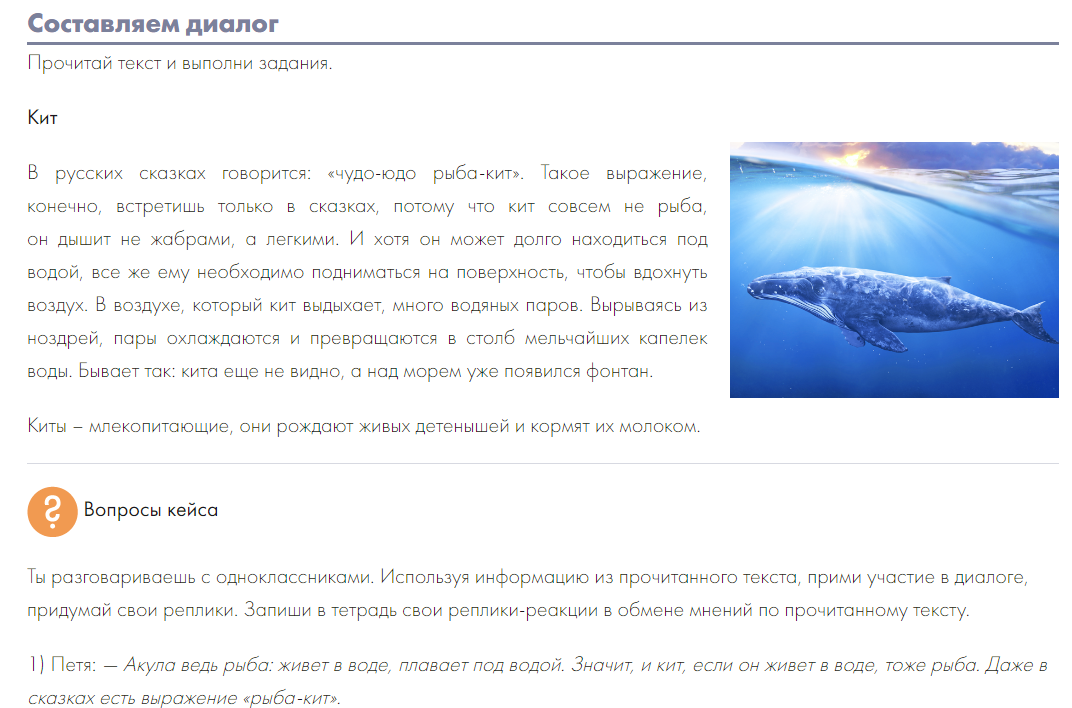 А почему кит то и дело всплывает на поверхность воды?
…
…
…
Акула ведь рыба: живёт в воде, плавает под водой. Значит, и кит, если он живёт в воде, тоже рыба.
А я слышал, что кит набирает в себя воду, чтобы погрузиться на дно, а потом, когда поднимается, эту воду выбрасывает фонтаном.
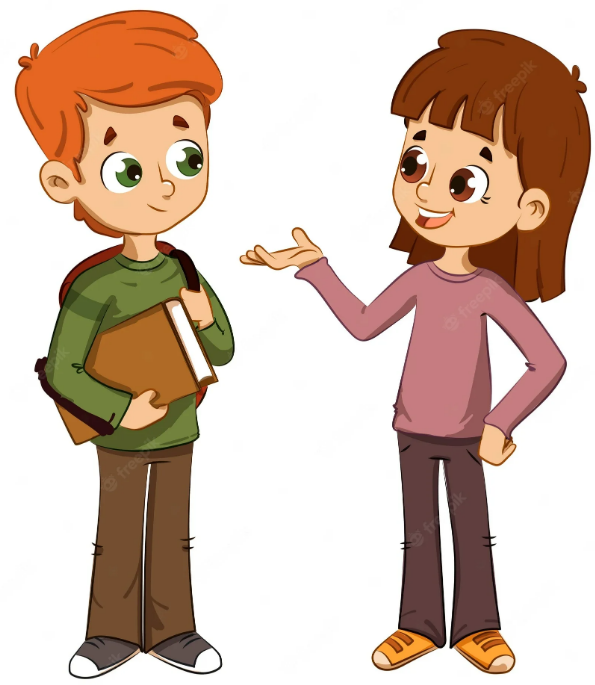 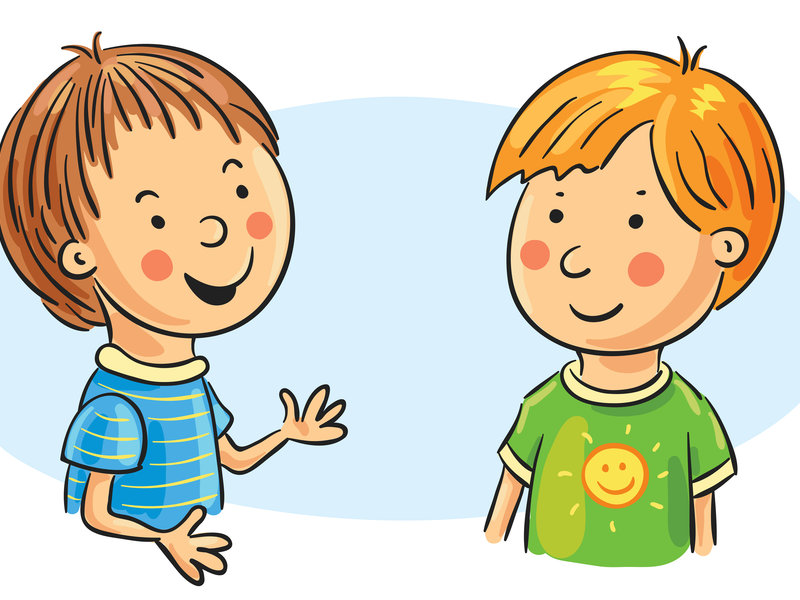 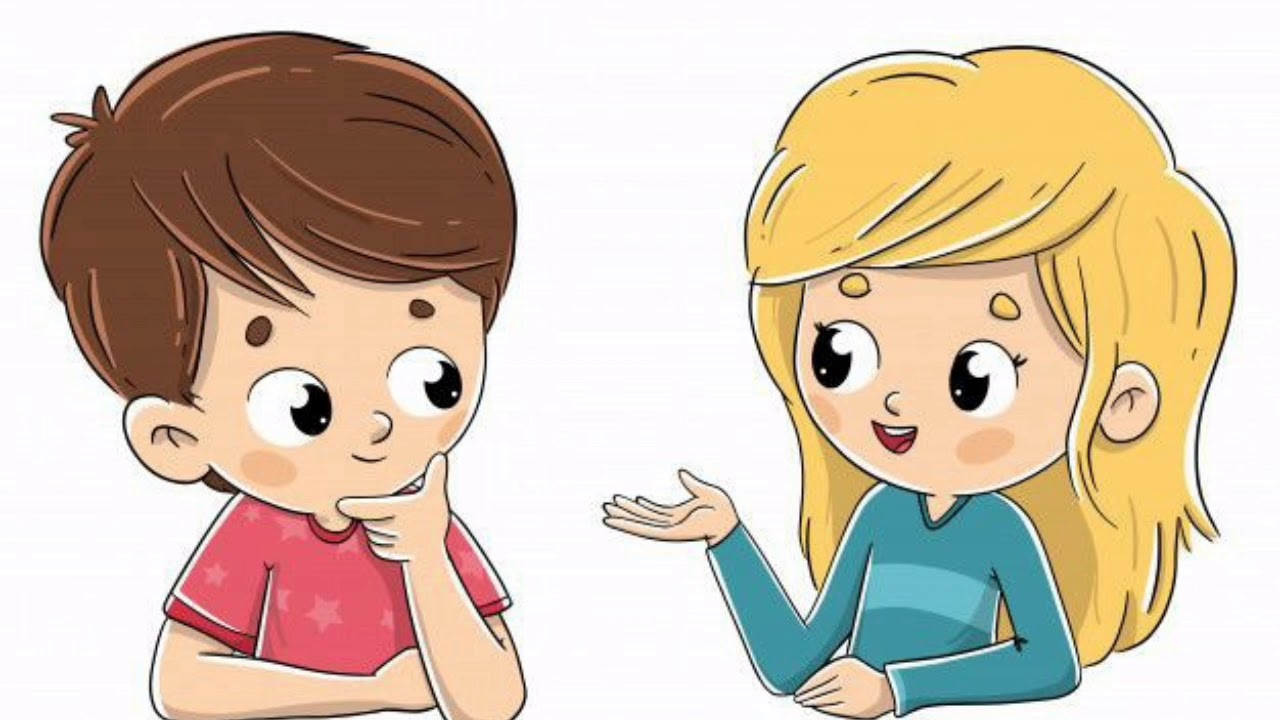 Работа с несплошным текстом
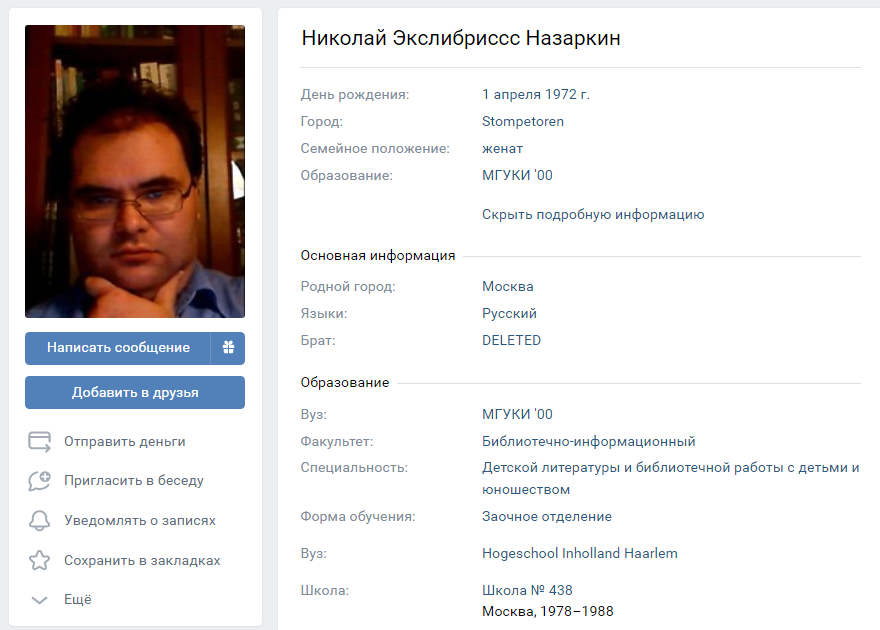 Изучите страничку писателя «Вконтакте», сделайте записи в рабочих листах: ! – удивительно, неожиданно; ? – непонятно, требует пояснения.
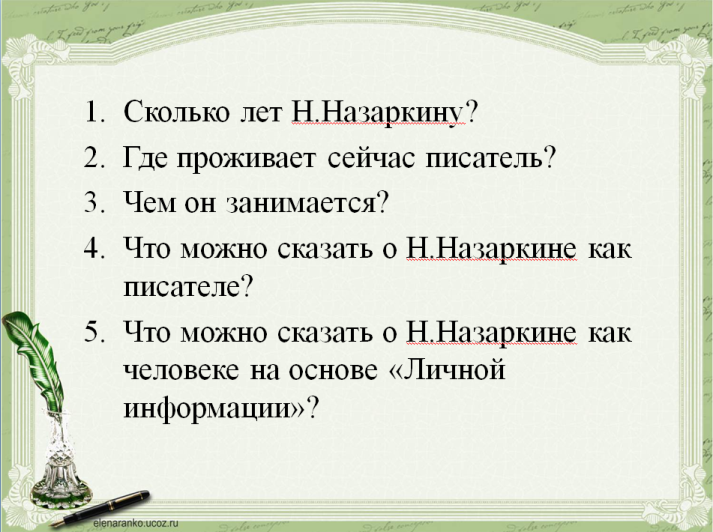 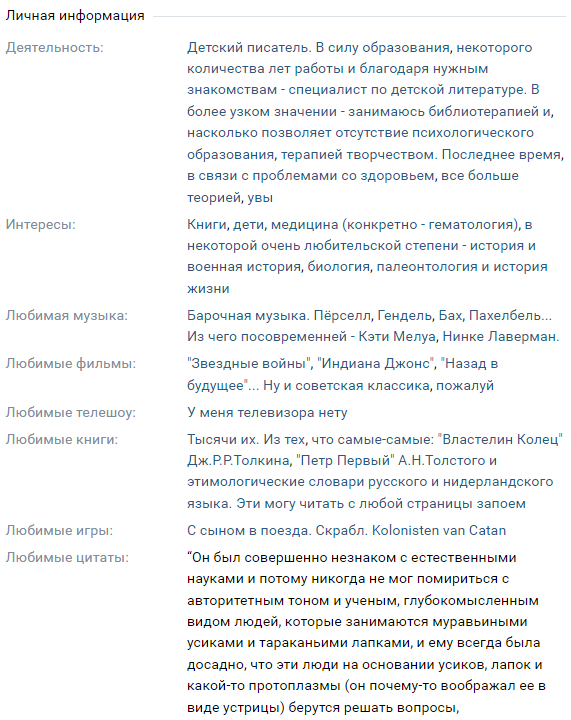 Устные ответы учащихся (вопросы 1 – 3 направлены на поиск информации, заданной в явном виде; 4 и 5 – интерпретация и обобщение информации). 
- Для полного ответа на какой вопрос не хватает информации, представленной на страничке писателя в соцсети? (осмысление и оценка содержания текста). Предположите, где можно найти ответ на 4-й вопрос.
Работа с несплошным текстом (инфографика)
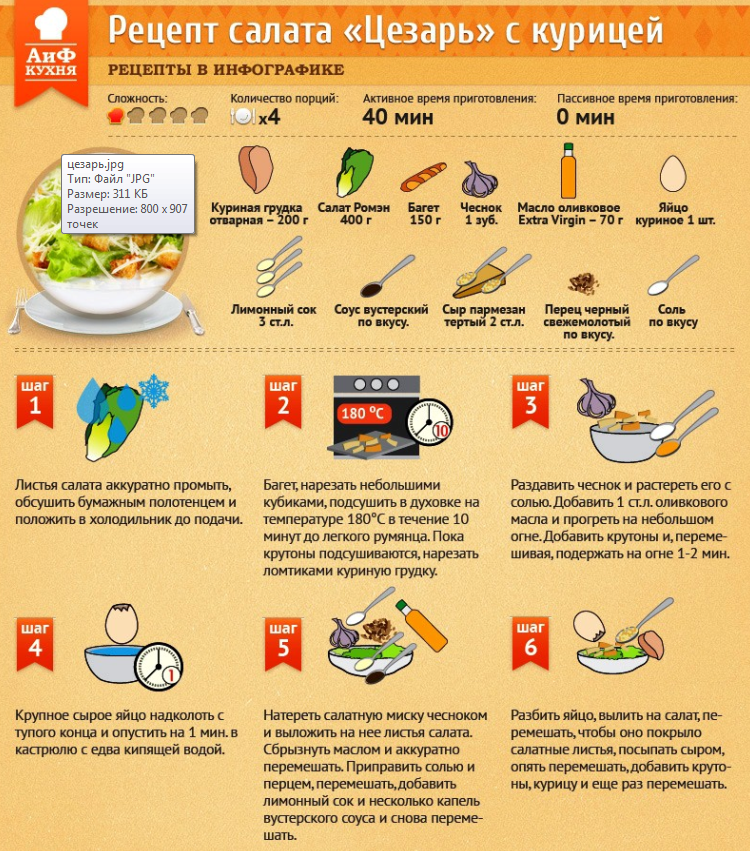 1) Каждая группа получит рецепт одного блюда в инфографике. 
Задача: составить текстовый рецепт, используя нужные числительные (числовые данные записываем словами); обозначить орфограмму «Ь на конце и в середине числительных».
2) Каждая группа получает кассовый чек. Давайте представим, что вы ходили в магазин, имея тысячу рублей, пришли домой и рассказываете маме, что и  на какую сумму купили, а также сколько денег осталось от тысячи. Задача: составить устный рассказ (не менее 8 предложений) на тему «В магазин за продуктами», используя числительные.
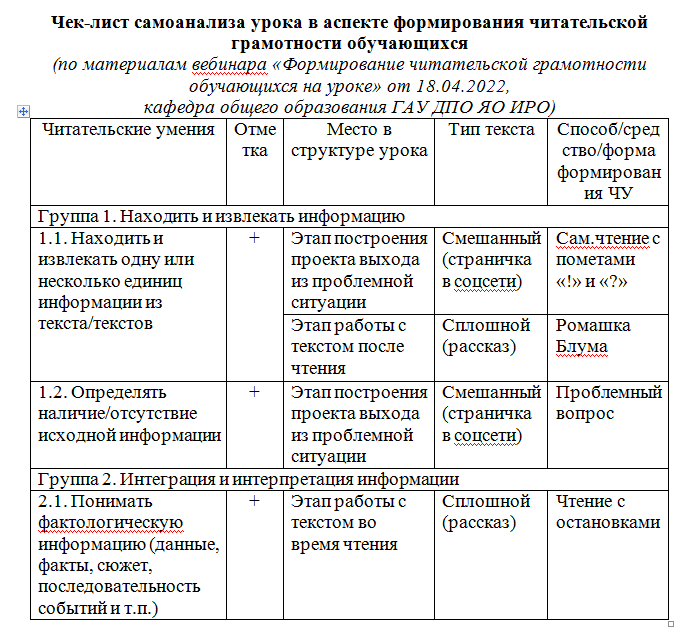 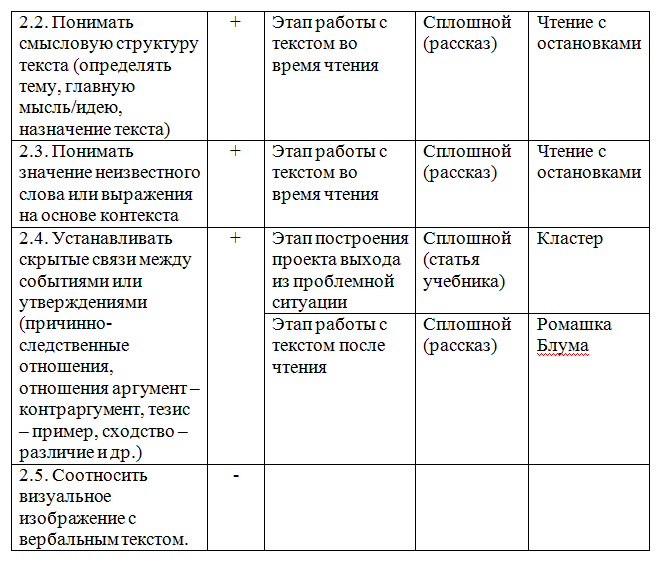